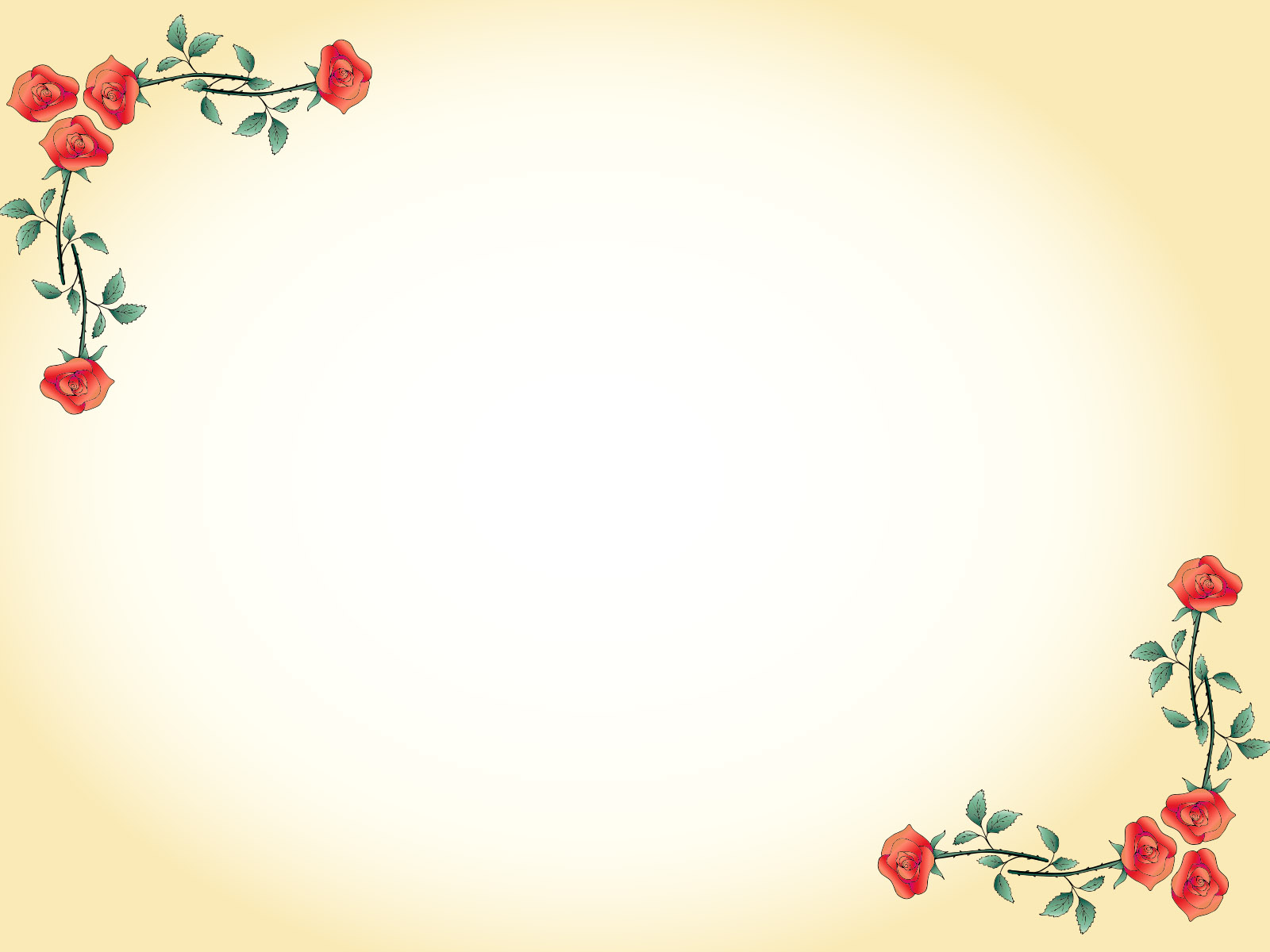 UBND QUẬN LONG BIÊN
TRƯỜNG MẦM NON HOA HƯỚNG DƯƠNG




CHỦ ĐỀ: NGÀNH NGHỀ
LĨNH VỰC PHÁT TRIỂN NHẬN THỨC
ĐỀ TÀI: KPXH “ BÉ VỚI NGHỀ Y ”
ĐỘ TUỔI: 3-4TUỔI




Năm học 2023-2024
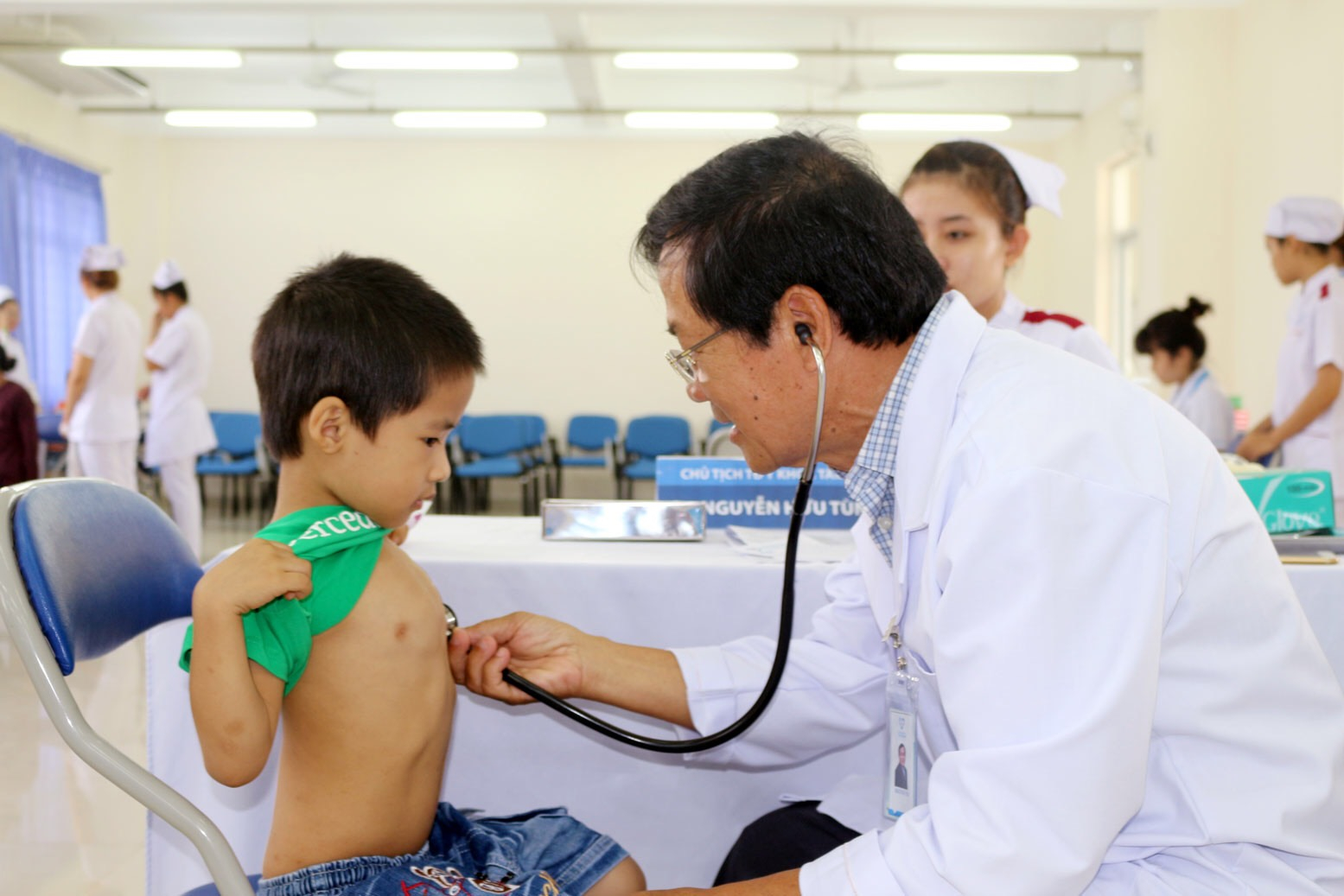 PHÒNG GIÁO DỤC VÀ ĐÀO TẠO QUỲ HỢPTrường Mầm Non Thị Trấn
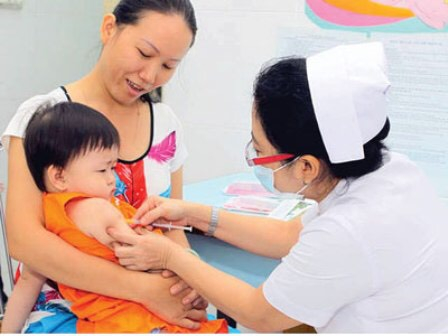 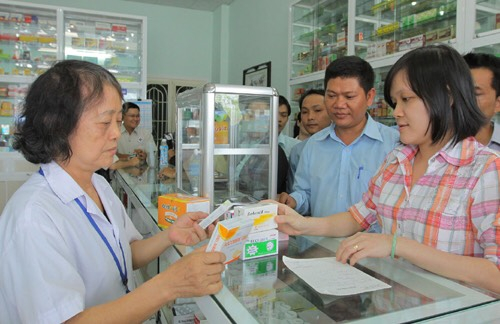 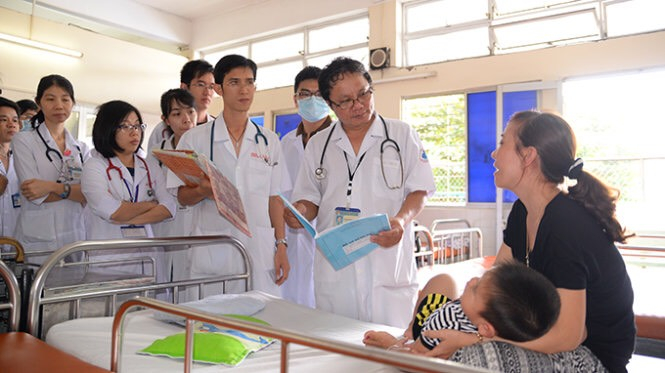 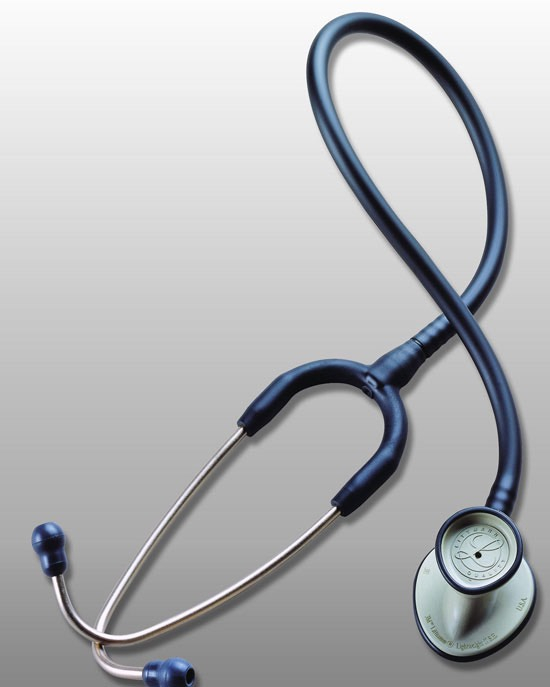 Ống nghe
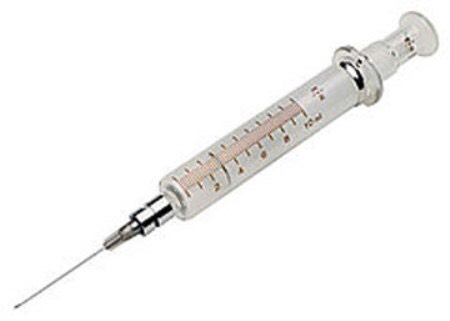 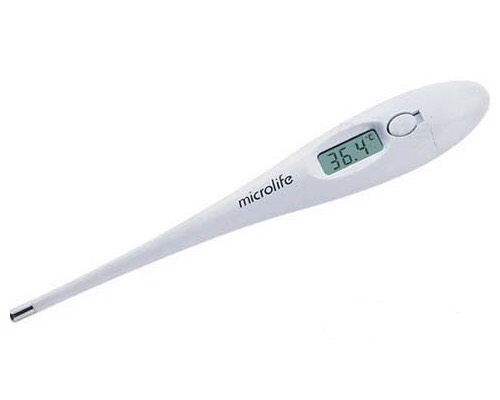 Kim tiêm
Nhiệt kế
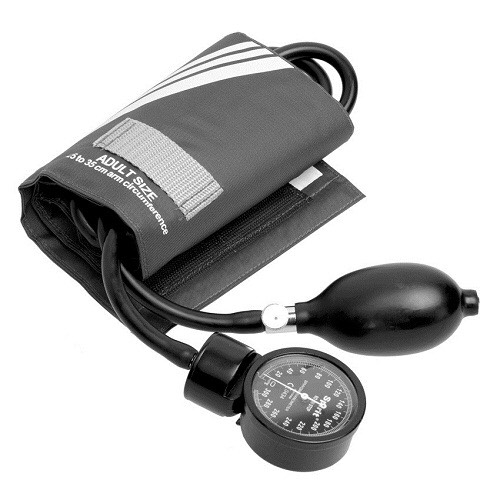 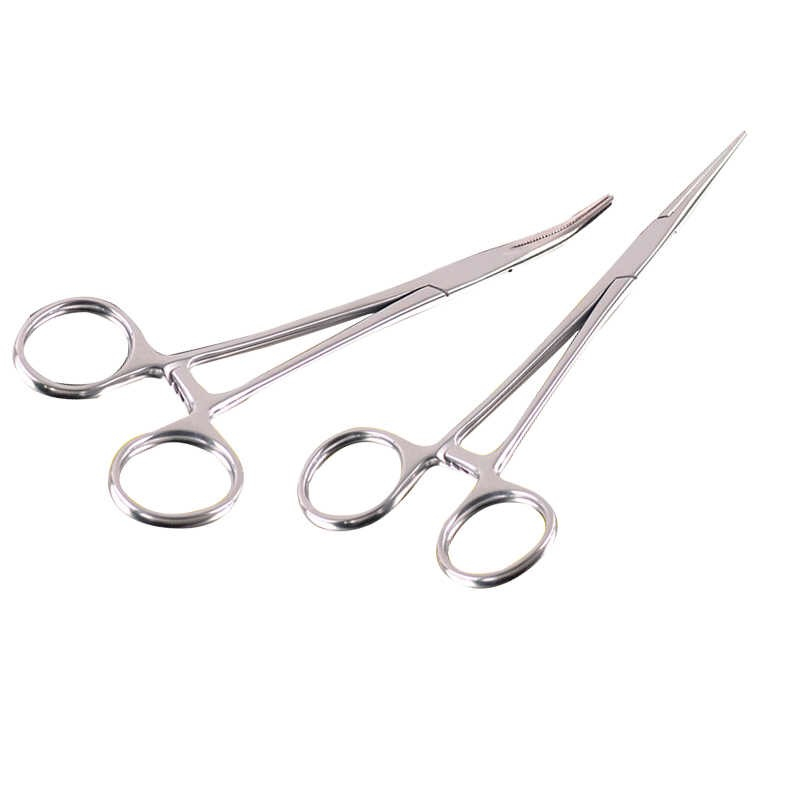 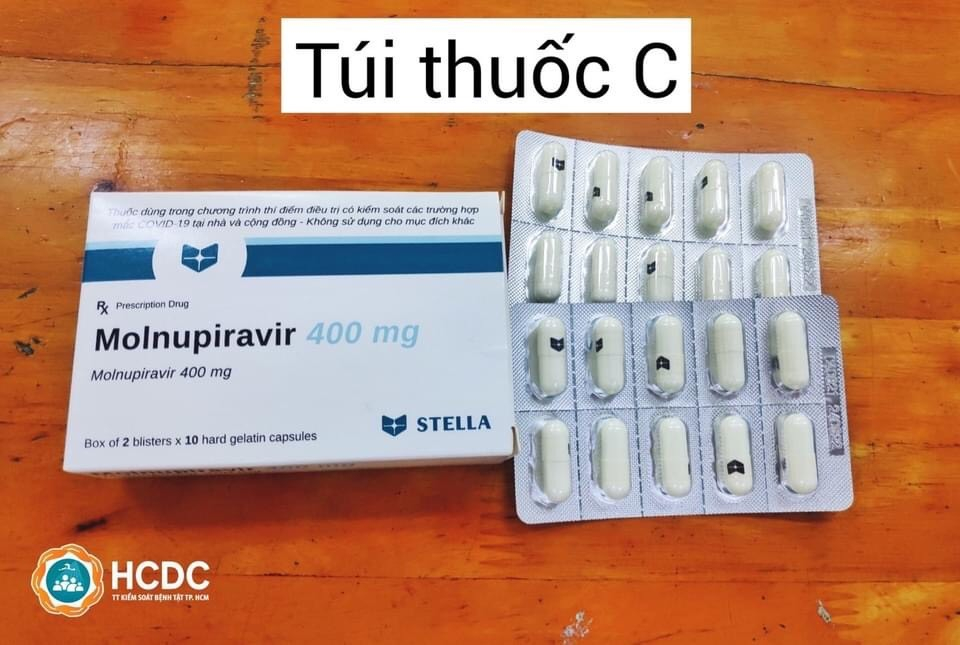 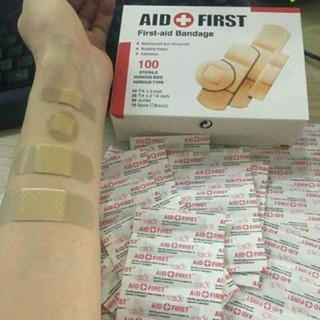 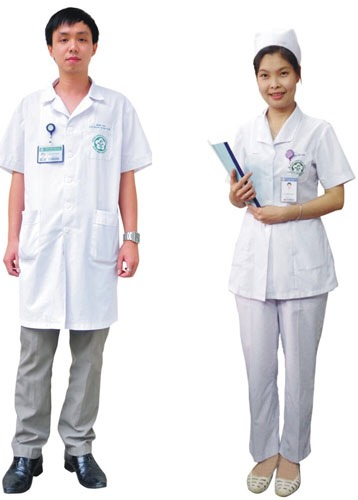 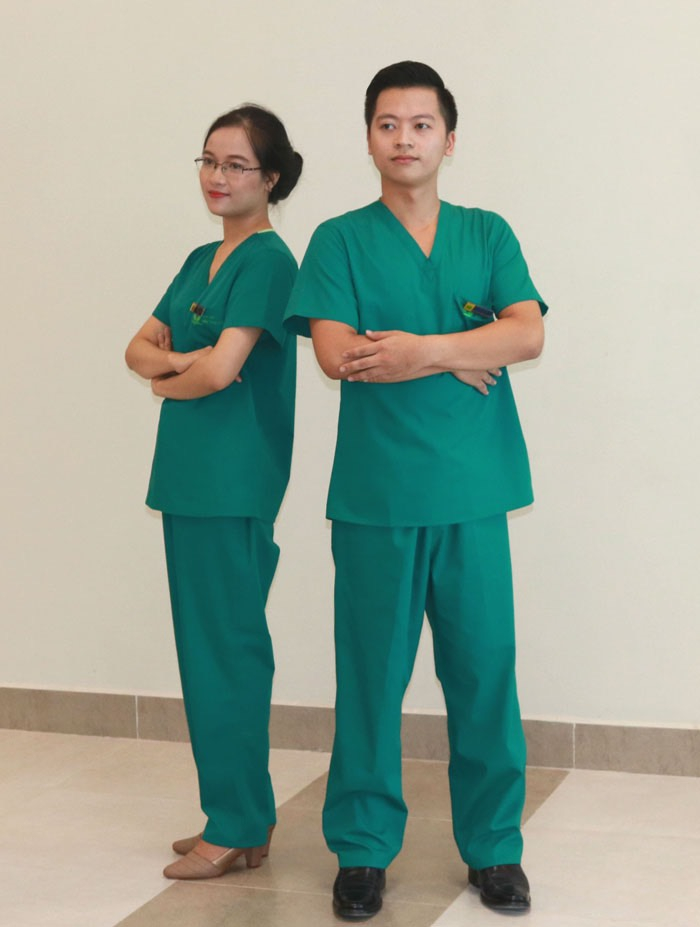 blu màu trắng
Màu xanh